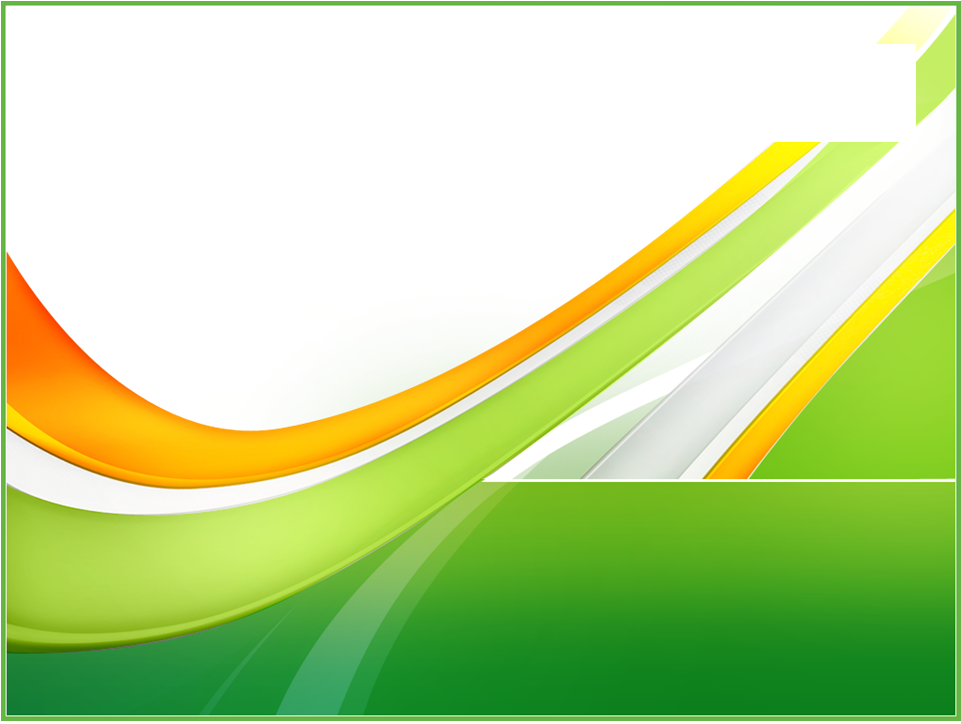 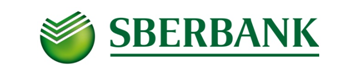 Kdaj je prodajni proces v resnici zaključen?
Roman Budna
Ljubljana, 05.04.2016
Kdaj lahko govorimo o  uspešno zaključeni prodaji?
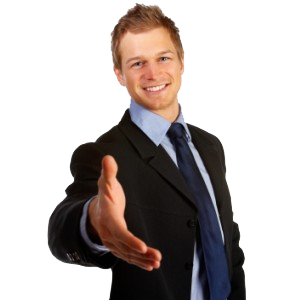 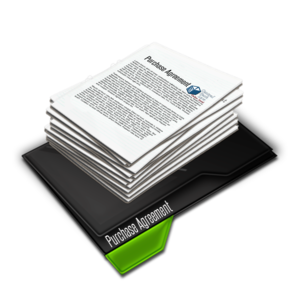 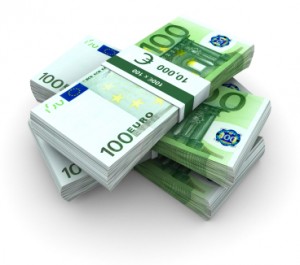 2
Verjamemo, da se prodajni proces uspešno zaključi, ko za prodano blago ali storitev prejmemo dogovorjeno plačilo!
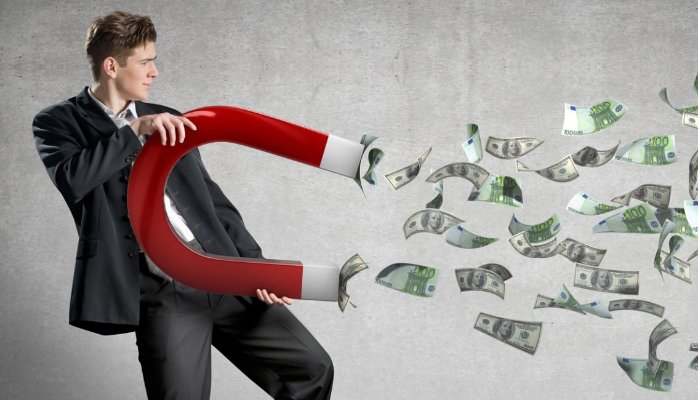 3
Plačilna nedisciplina
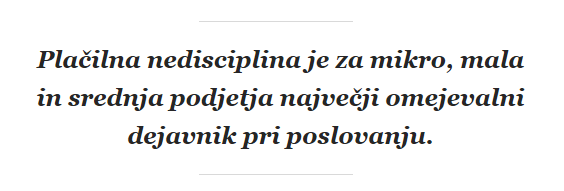 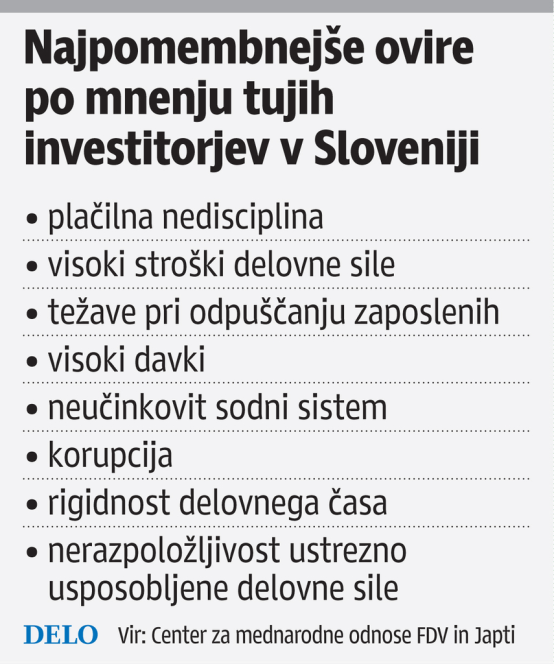 4
Vplivi plačilne nediscipline
Oteženo poslovanje

 Povečana zadolžitev in višji stroški financiranja
 
 Psihološke obremenitve, stres,…

 Poslabšani odnosi (doma & v podjetju)

 Nelikvidnost, insolventnost

 Stečaj
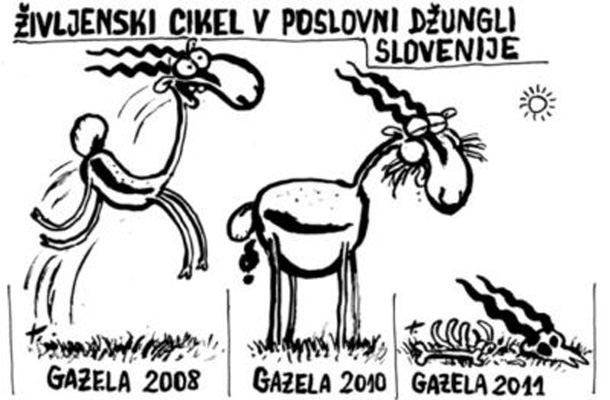 5
Kaj lahko naredimo!
Nihče ne bo poskrbel za nas, če ne bomo zase poskrbeli sami. 

Vzemimo usodo v svoje roke!
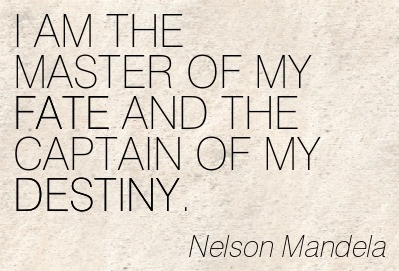 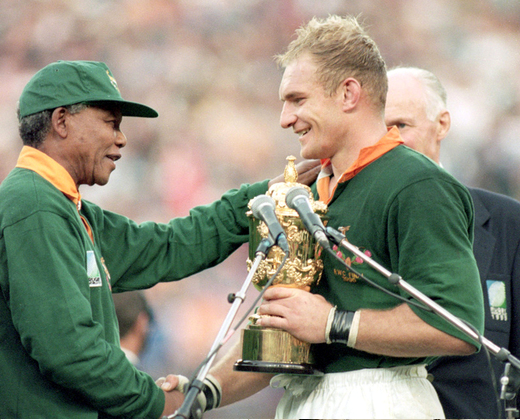 6
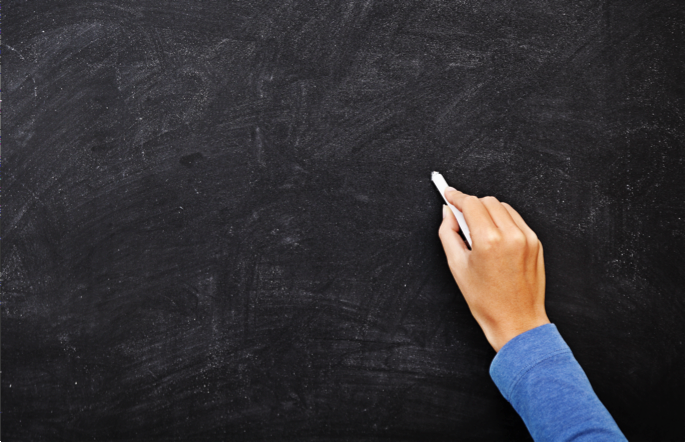 Preventivne možnosti
7
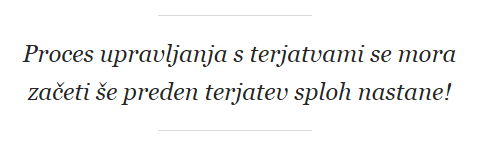 8
Cenovna politika naj stimulira stranke k predplačilu

Preverba bonitete svojega (posIovnega) partnerja

Razpršenost – ne stavite vse na enega konja

Skladno z možnostmi zavarujte svoje terjatve
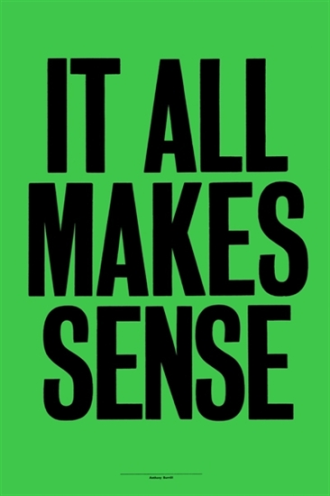 9
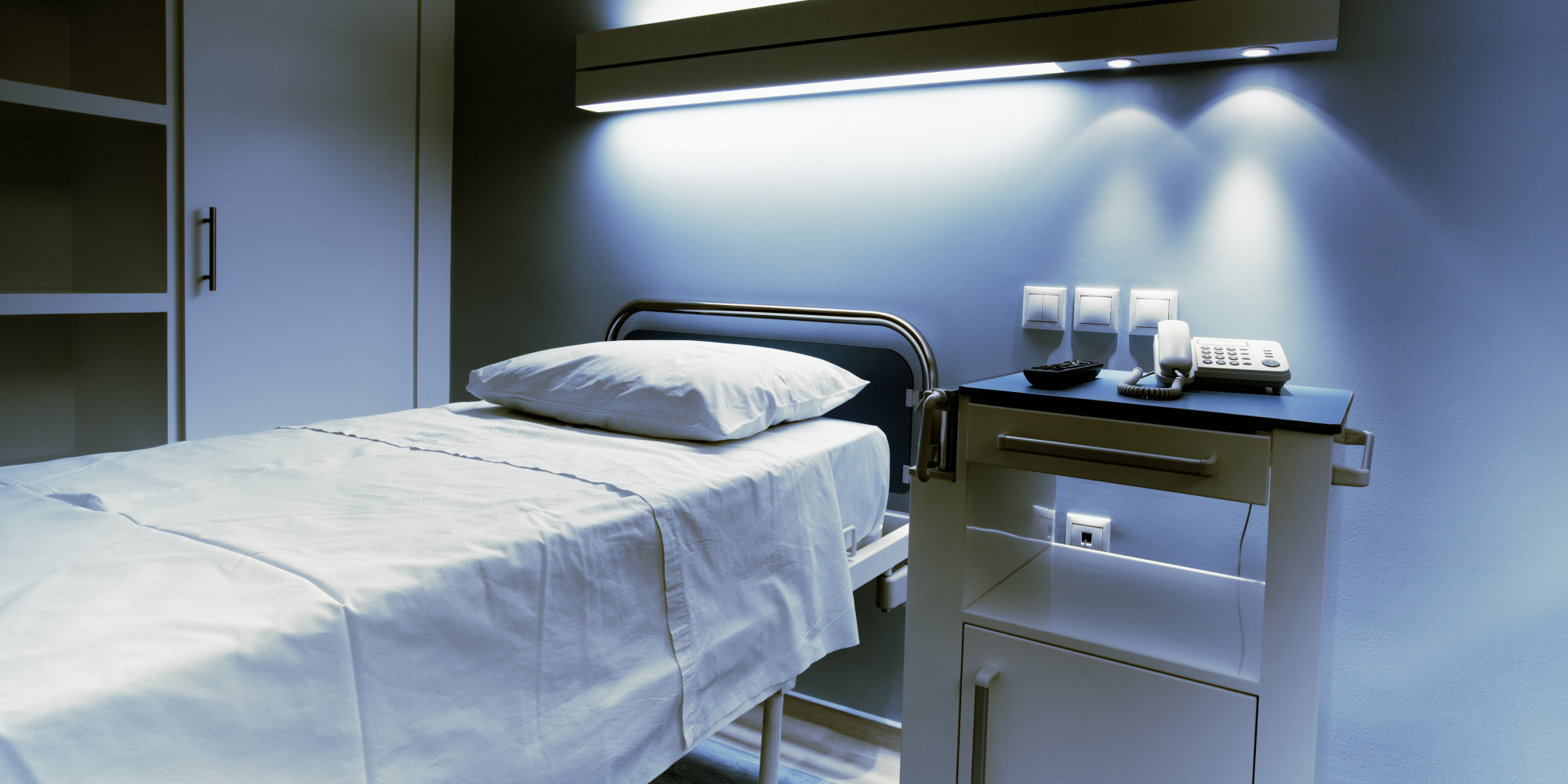 Cenovna politika naj stimulira stranke k predplačilu

Preverba bonitete svojega (posIovnega) partnerja

Razpršenost – ne stavite vse na enega konja

Skladno z možnostmi zavarujte svoje terjatve
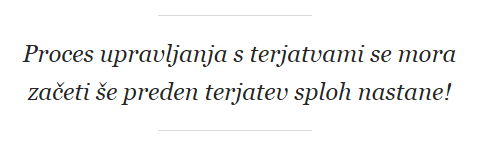 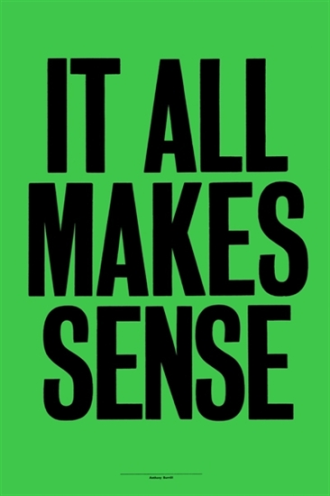 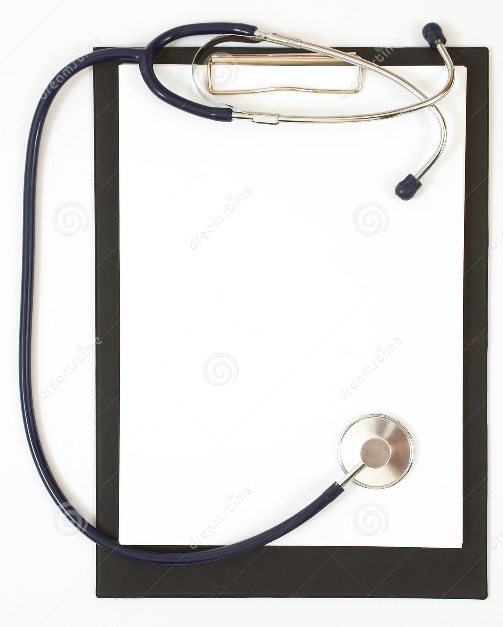 Kurativa
10
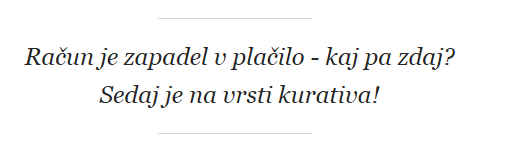 11
1. Začnite z izvajanjem opominjevalnega postopka

Telefonski klic


Pisni opomin


Izvršba


Odpis
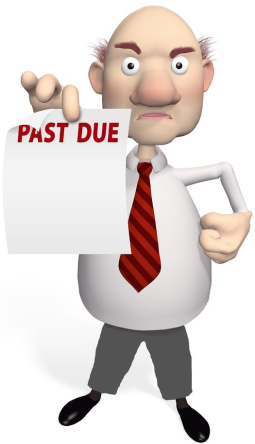 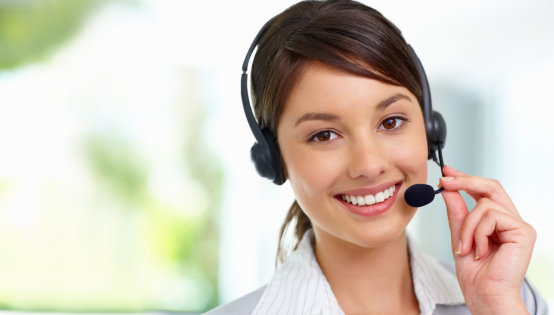 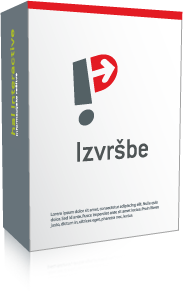 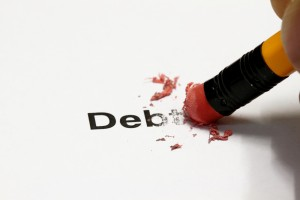 12
2. Preverite možnost (verižne) kompenzacije

Kaj je kompenzacija?

Verižna kompenzacija

Se splača od dolžnika kaj kupiti z namenom kompenzacije?

Računovodski vidik
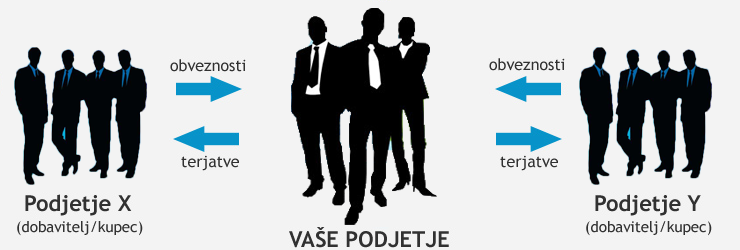 13
3. Razmislite o prodaji terjatve / faktoring-u

Odkup z regresno pravico ali brez nje?

Zapadla / nezapadla terjatev

Cena odkupa? Višina diskonta?

Kdaj je pravi čas za prodajo terjatve?
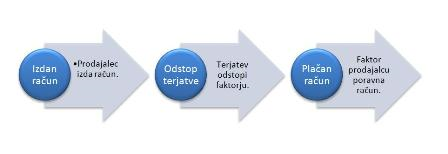 14
4. Vložite elektronsko izvršbo na podlagi verodostojne listine

Relativno enostaven, hiter in uspešen postopek

5. Razmislite o sodni izterjavi / izvršbi na druga sredstva dolžnika

Bilanca stanja / podatek o premoženju

Poizvedba preko sodišča

Preko odvetnika do sklepa sodišča o izvršbi na premoženje
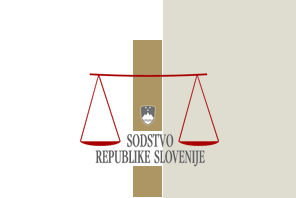 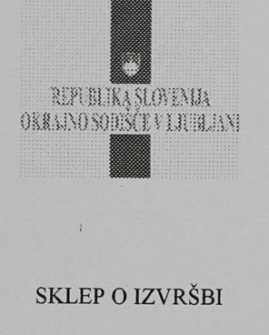 15
6. Razmislite o vložitvi kazenske ovadbe za sum poslovne goljufije
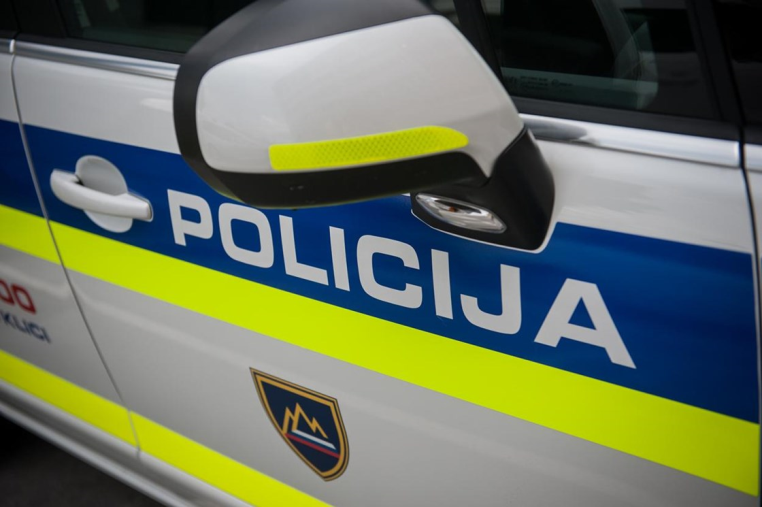 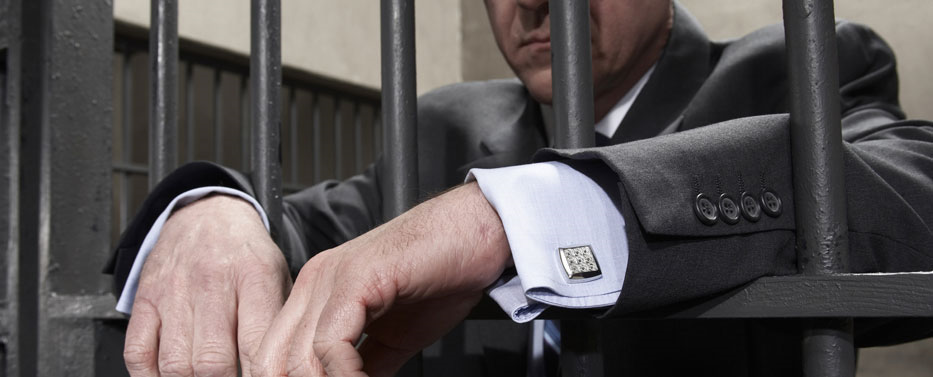 16
Ne pozabite na:

Spremljanje morebitnih statusnih sprememb

Pravočasna prijava terjatve v postopek prisilne poravnave ali stečaja

Oblikovanje rezervacij

Odpis terjatve

Pozor! Davčni vidiki, računovodski standardi
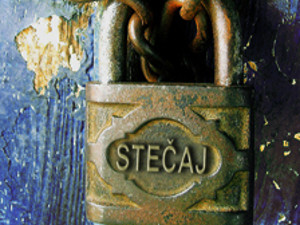 17
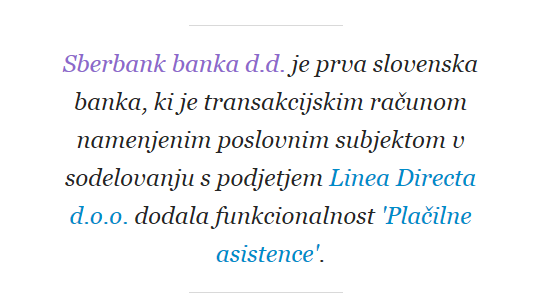 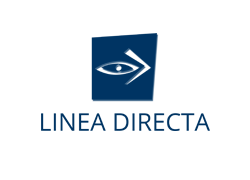 18
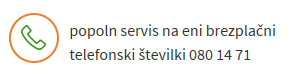 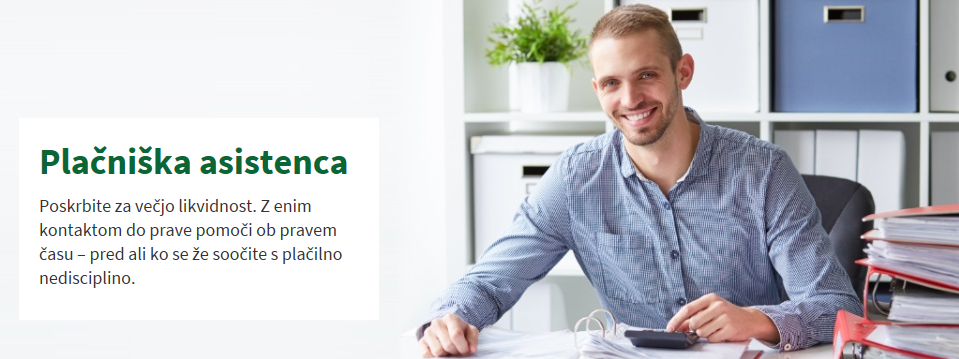 19
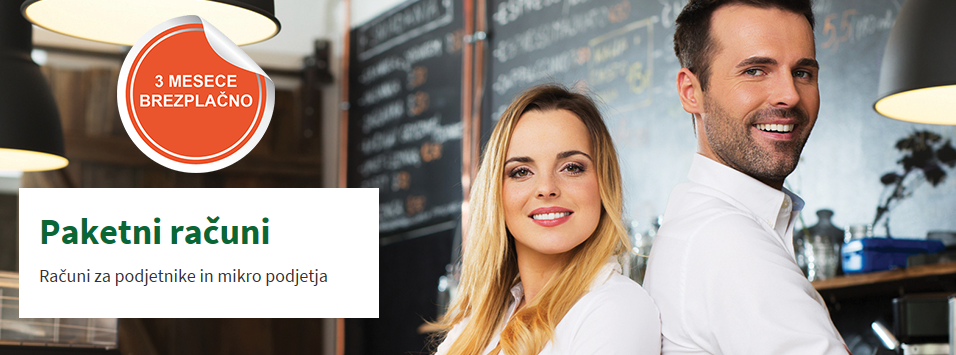 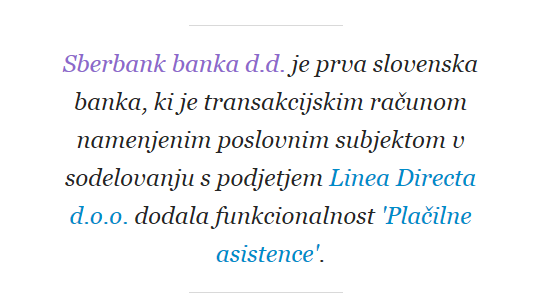 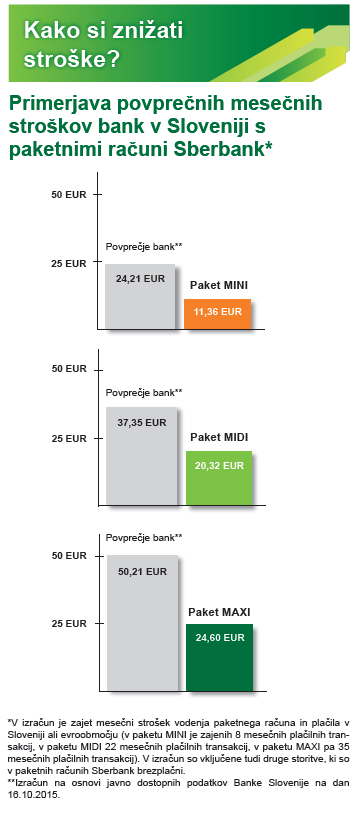 20
Najlepša hvala za vašo pozornost!
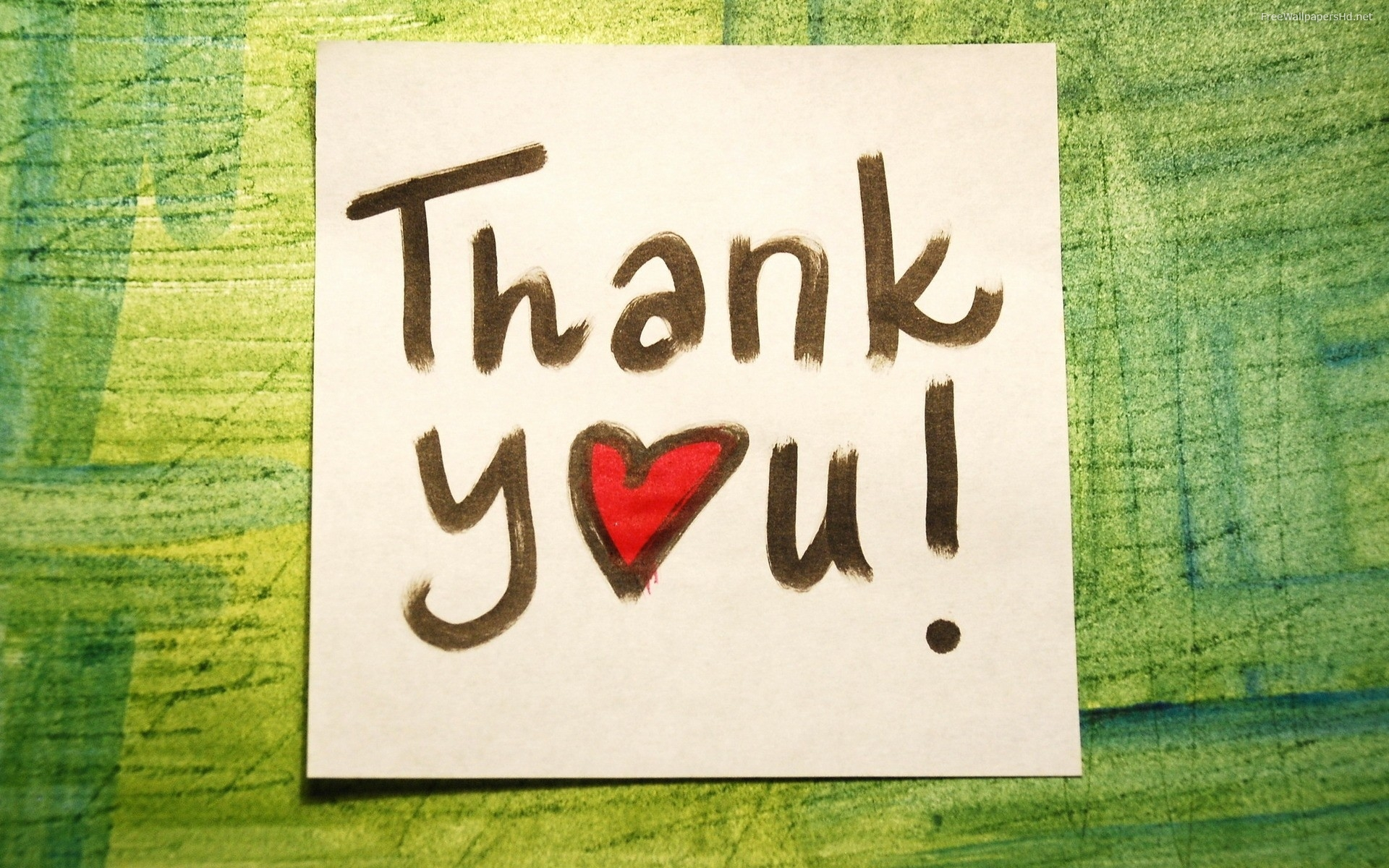 21